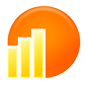 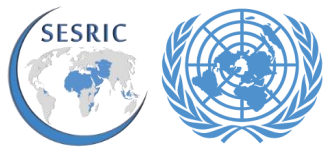 In the Name of  Allah
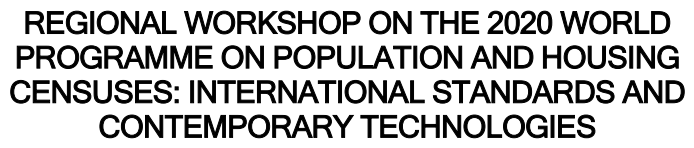 Statistical Centre of Iran
Islamic Republic of Iran’s Population and Housing 
Census-2016
Data Collection with the Internet
12-15 March 2019
Ankara
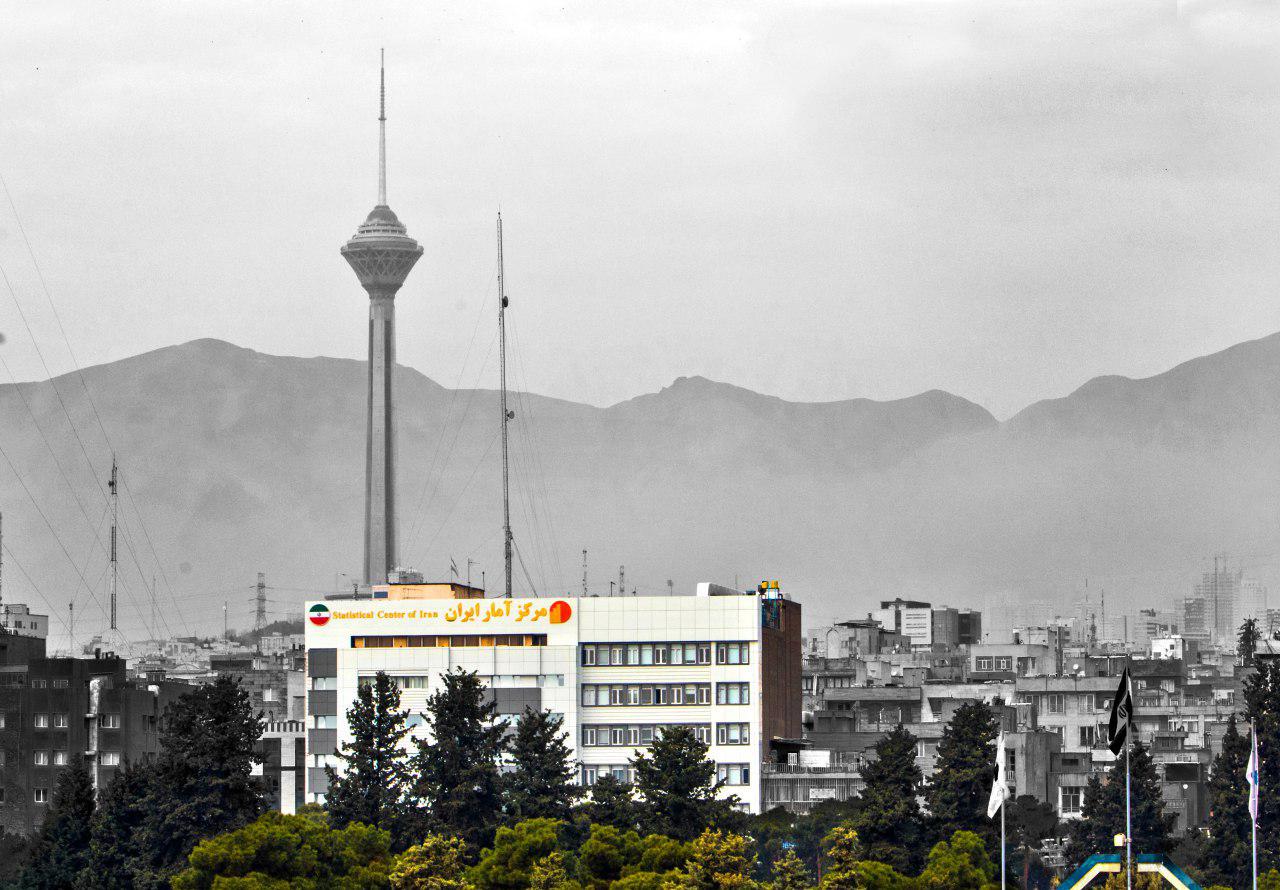 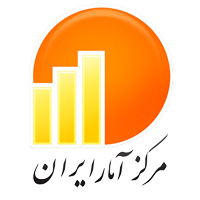 Statistical Centre of Iran
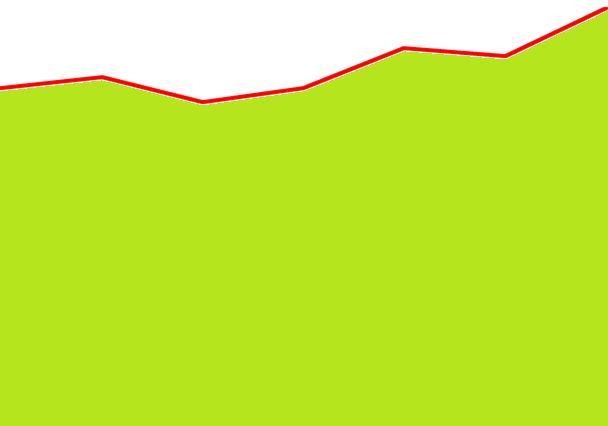 Ali Akbar Mahzoon
Director General, Office of Population and Labour Force Statistics & Census

Vahid Akhoondi
System Analyst & Project Manager
Phases of Census
Phase 1: Internet Census
Visiting the census’ web site and completing questionnaire
Receiving internet code
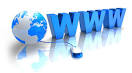 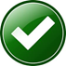 Taking statistical code
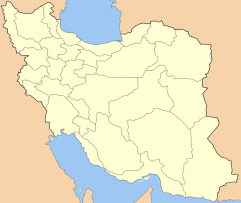 Phase 2: 
Face to Face Interview
Visiting all Places by Enumerator
Face to Faceinterview
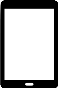 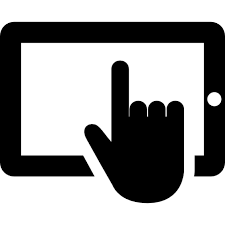 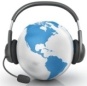 Calling to Call Centers
Sticking “Absent
Household Notice
Card”
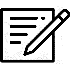 Visiting the census’ web site
By household
By Enumerator
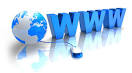 www.sarshomari95.com
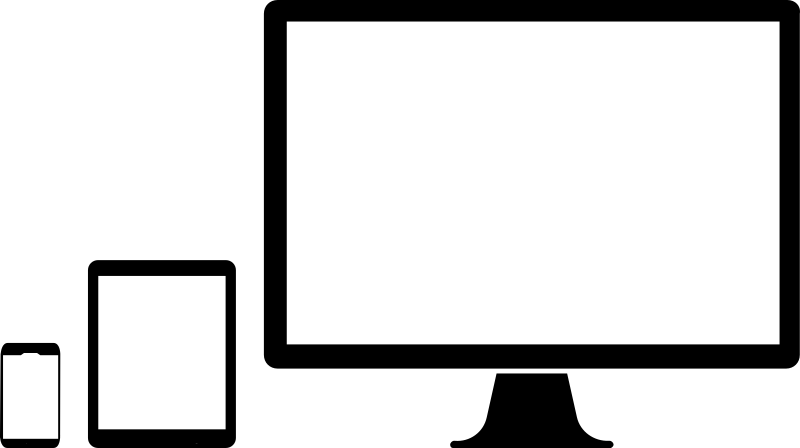 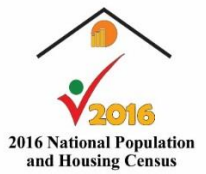 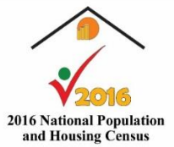 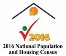 - From 24 September to 21 October for all Households
- From 22 October to 20 November for absent households
Stages of the implementation of the Internet-based Census
Convincing households 
to implement census 
through internet
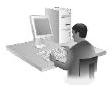 www.sarshomari95.com
National code
Security code
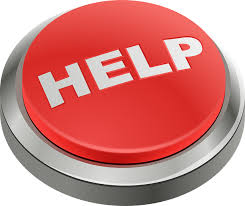 Access to technical support through a Call Centre

Controlling logical relationships of the questions and warning when necessary
Access to 
e-questionnaire 
for completing it
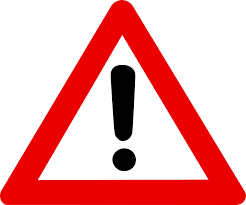 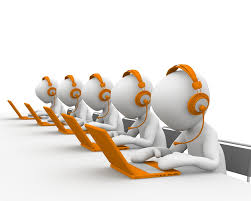 
Sending statistical code and thank you SMS to the 
mobile number
Reception of 
statistical code
SMS
First phase: Internet Census
www.sarshomari95.com
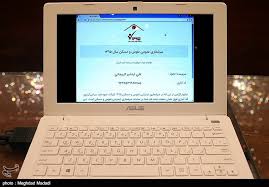 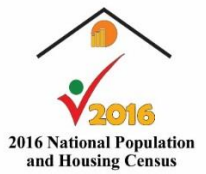 First page of the Internet- based Census Portal
Instructions for filling out e-Questionnaire
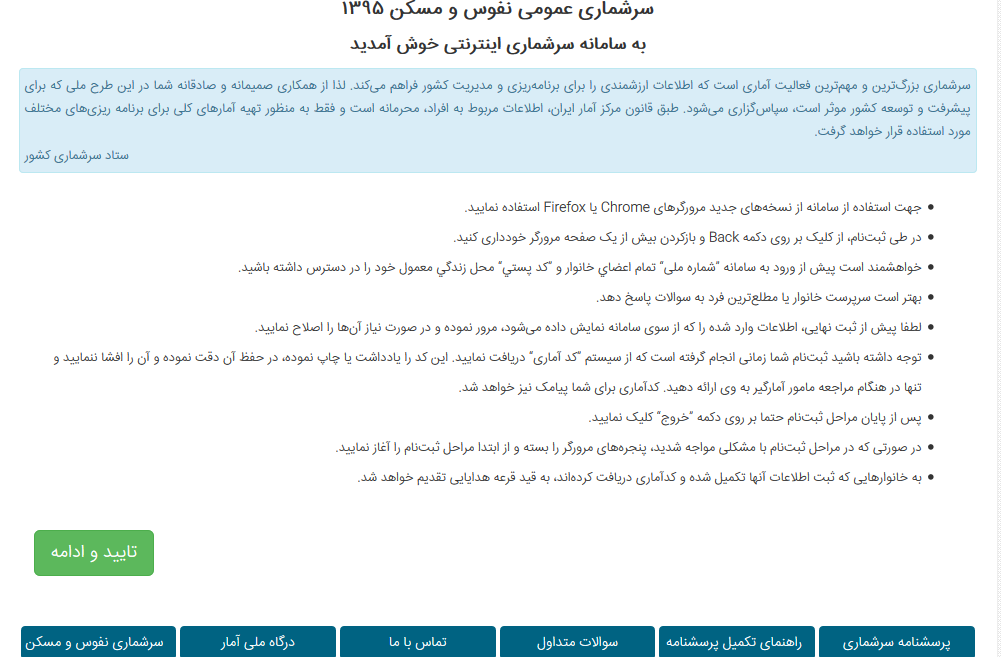 Validation of the national code
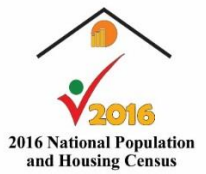 National code &
Security code
شماره ملی سرپرست خانوار
*
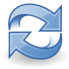 عبارت زیر را بازنویسی نمایید
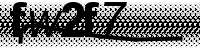 تایید و ادامه
E-questioners
وضعیت تحصیلی برای افراد 6 ساله و بیشتر
مشخصات عضو خانوار
نام
آیا فرد در حال حاضر تحصیل می‌کند
*
*
وضع سواد
*
نام خانوادگی
*
دوره یا مدرک تحصیلی
شماره ملی
*
*
بستگی با سرپرست خانوار
*
وضعیت فعالیت برای افراد 10 ساله و بیشتر
زن/دختر
جنس
مرد/پسر
*
وضع فعالیت
*
سال تولد
*
ماه تولد
وضعیت تاهل برای افراد 10 ساله و بیشتر
*
سن
وضع تاهل
*
وضع حضور در خانوار
*
وضعیت فرزند آوری برای زنان 10 ساله و بیشتر (حداقل یک بار ازدواج کرده)
دین
*
نه
بله
آیا تاکنون فرزند زنده‌ای به دنیا آورده است؟
*
دفترچه بیمه
*
نوع دفترچه بیمه:
*
تعداد کل فرزندان
*
بیمه سلامت
(خدمات درمانی)
تامین 
اجتماعی
کمیته 
امداد
سایر
تعداد فرزندان در حال حاضر زنده
*
وضع مهاجرت
نه
بله
آیا در 365 روز گذشته فرزند زنده‌ای به دنیا آورده است؟
*
آیا فرد از آبان ماه 1390 تاکنون شهر یا آبادی محل زندگی خود را تغییر داده است؟
نه
بله
*
تعداد کل فرزندان به دنیا آورده در 365 روز گذشته
*
مدت زندگی در همین شهر یا آبادی
*
محل زندگی قبلی
تعداد فرزندان به دنیا آورده در 365 روز گذشته که در حال حاضر زنده‌اند
*
*
استان محل زندگي قبلی
*
شهرستان محل زندگي قبلی
*
شهر محل زندگي قبلی
*
ثبت اطلاعات
کشور محل زندگي قبلی
*
Statistical (internet) code
Completion of the questionnaire by households through the internet
Receiving Statistical (internet) code
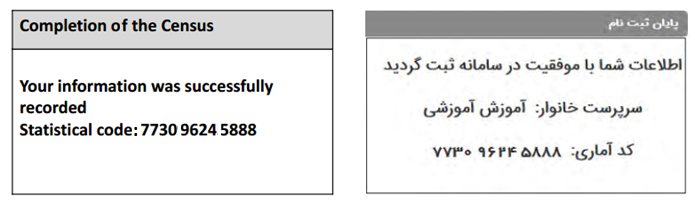 Registering town and village of residence 
Controlling the accuracy of data 
The minimum number of digits
Coding 
Impossibility to produce or guess
Visit peak hour to the census website
36 households per Second

Average Registration Time: 17 Minutes
Visit Time to the Website
Used devices
Used browsers
Challenges of Internet based census Portal
The First Experience in the Country and various risks of the Project  (Risk management)



Variety of the Targeted Users (Capacity) 




Sharp Reduction of Users motivations in Case of facing difficulty in using the Portal (Usability)
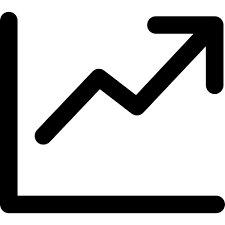 Outdoor promotion ( designing and publishing Banners, Placards, wall poster, leaflets, use of  Census vest and Bag  by enumerator, use of official paper  on which census logo was printed )
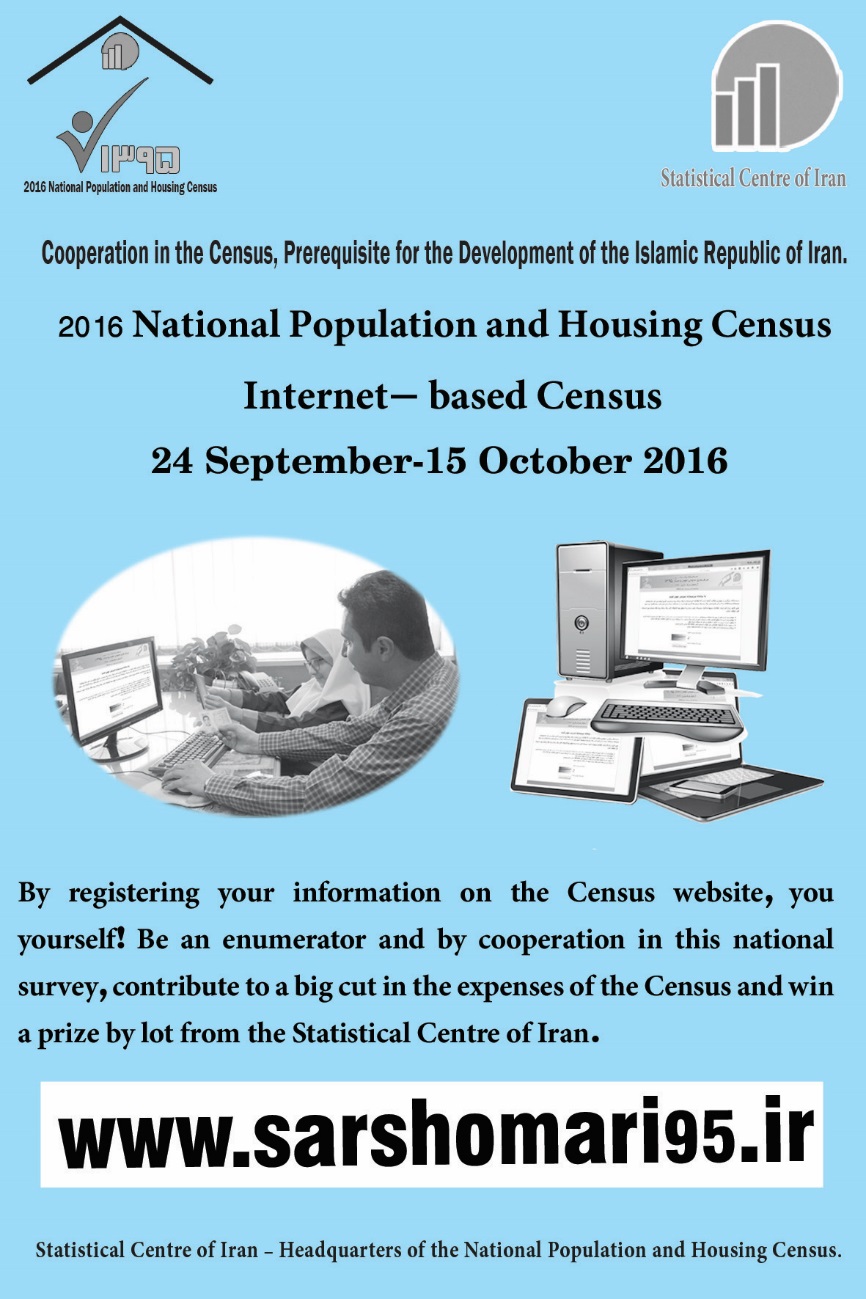 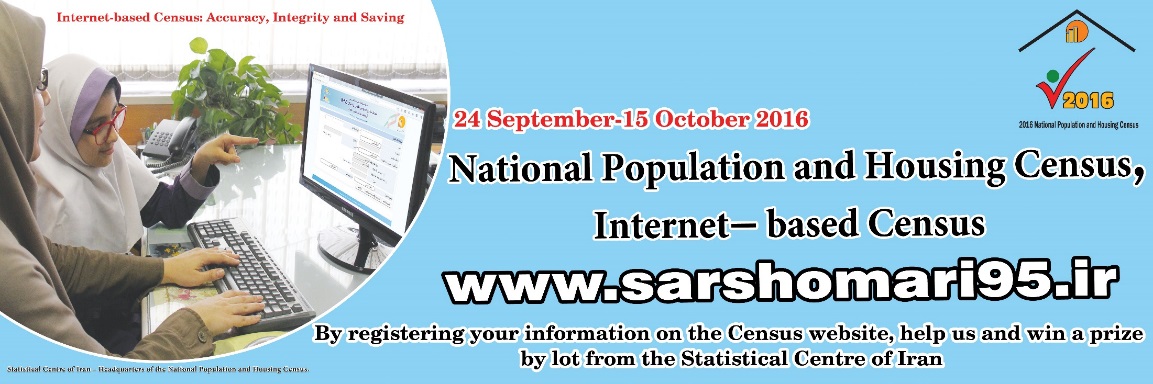 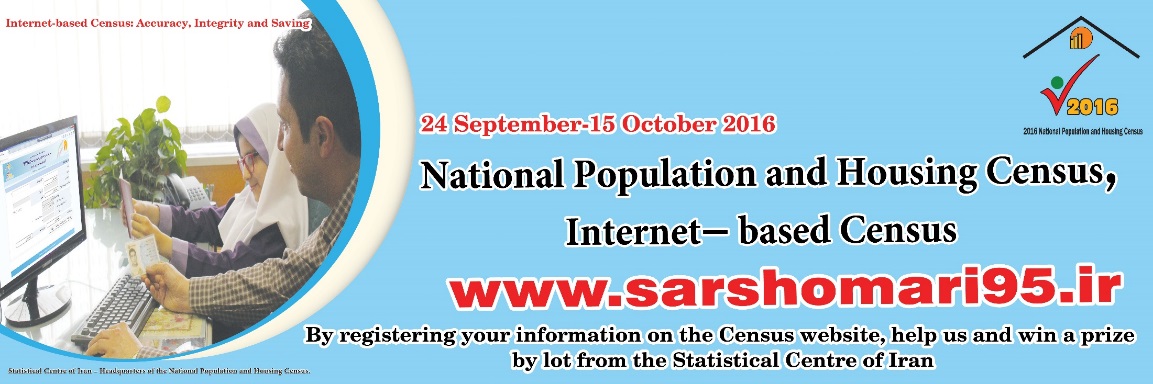 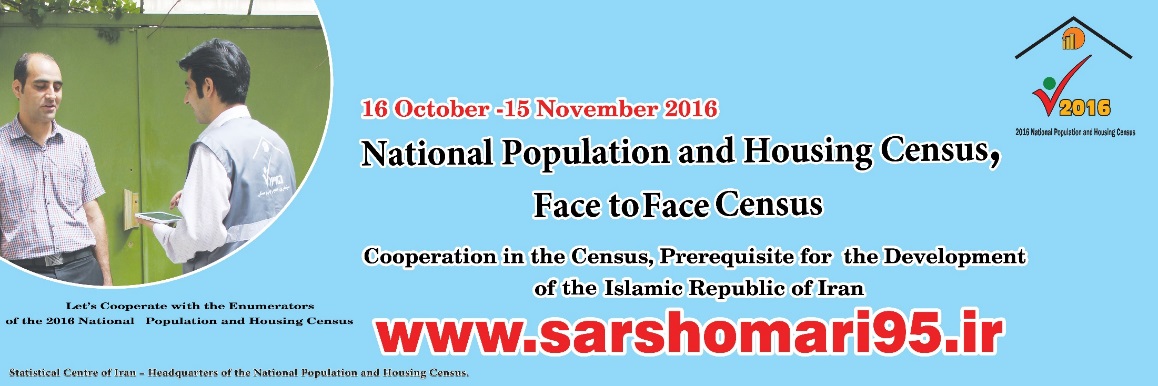 “Census Assistant” Card for primary school student
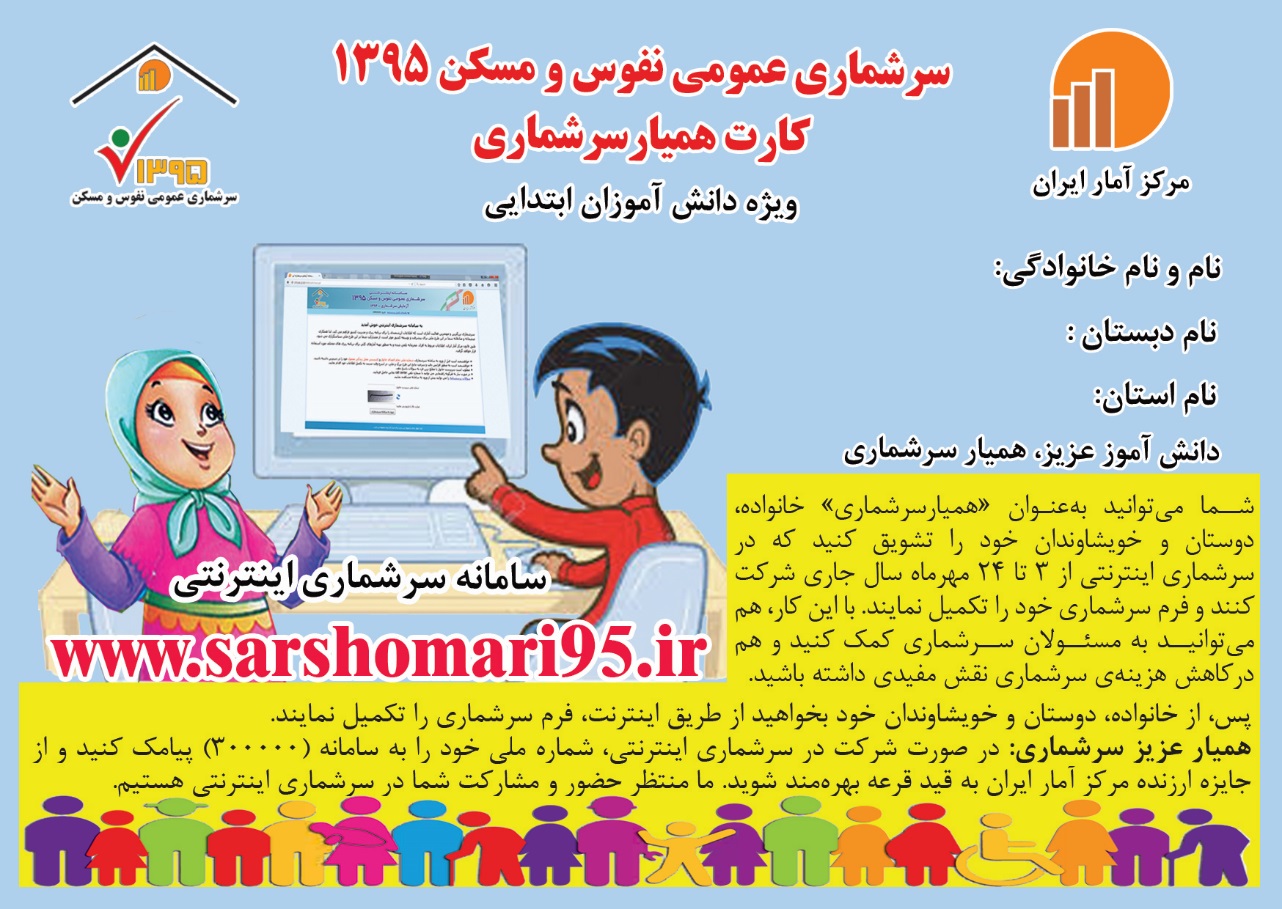 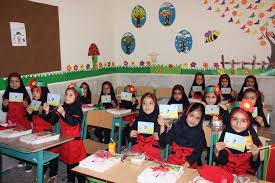 Meeting  of Census Officials with Supreme leader and President and Cabinet
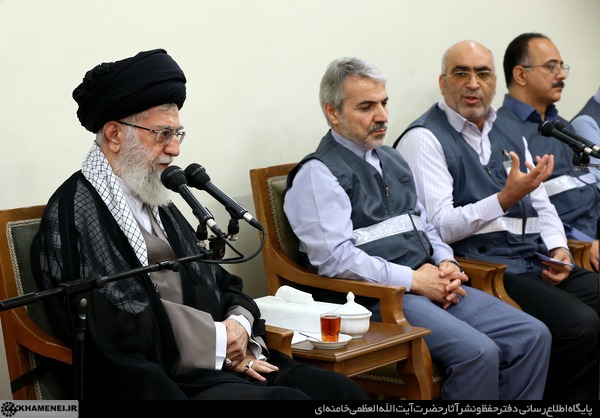 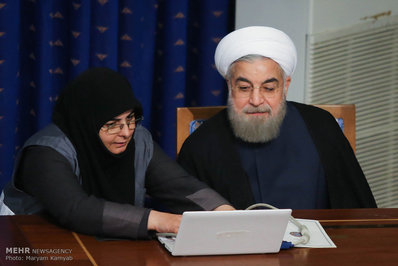 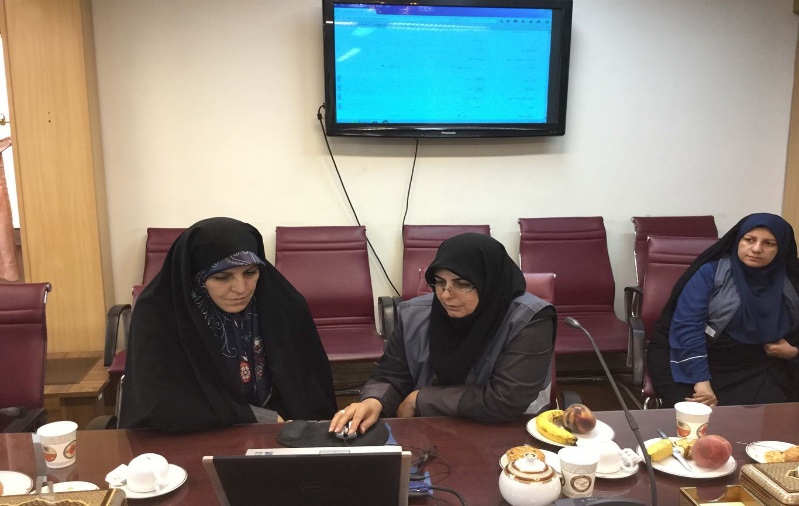 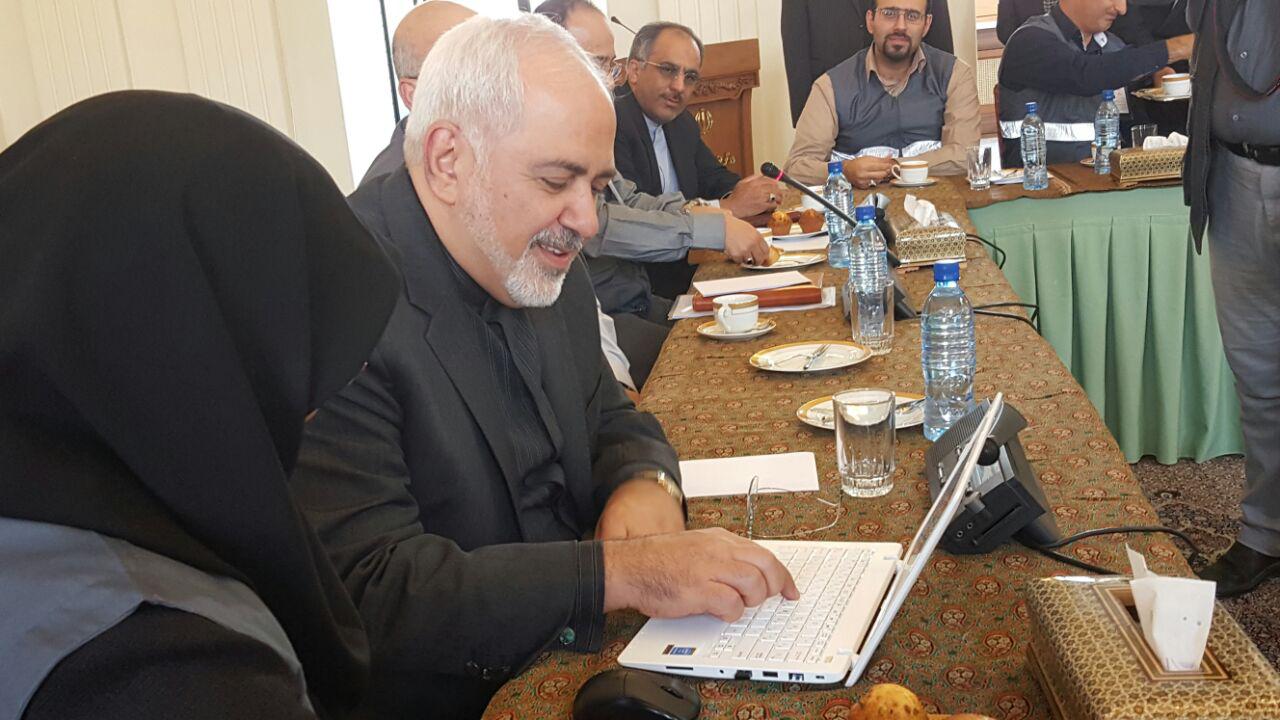 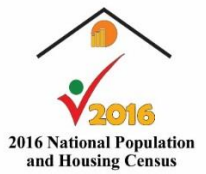 Participation Rate on Internet Census
I.R. Iran: 48.4%
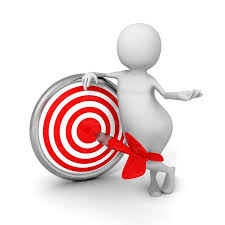 Target: 35%
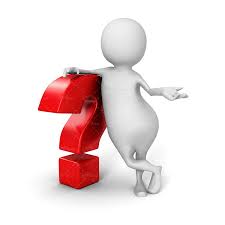 Challenges of Internet based census Portal
Simultaneous provision of 5 Internet Services as well as Telephone-assisted Registration Service (Processes Architecture)
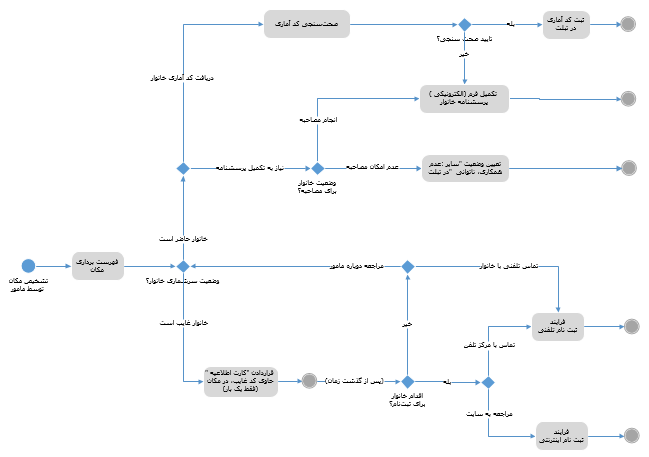 Registration of absent households by internet or phone
In case of missing  statistical code, it can be delivered again in determined time
When necessary, the questionnaire can be edited in determined deadline
Connection of absent and internet codes
Challenges of Internet based census Portal
Simultaneous provision of 5 Internet Services as well as Telephone-assisted Registration Service (Processes Architecture)
Volunteer Household 
Registration
11,148,762  household
Absent Household
Registration
208,782  household
Correct the Information
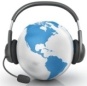 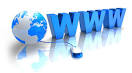 116,511  households
Recovering the statistical code
147,258  households
Connection of absent and internet codes
152,417  households
Challenges of Internet based census Portal
Resources and requirements of Telephone-based system
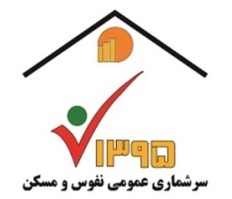 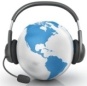 سامانه سرشماري تلفنی
Username & Password
نام کاربری
*
رمز عبور
*
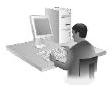 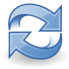 عبارت زیر را بازنویسی نمایید
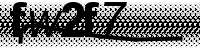 640 users
ورود به سامانه
Challenges of Internet based census Portal
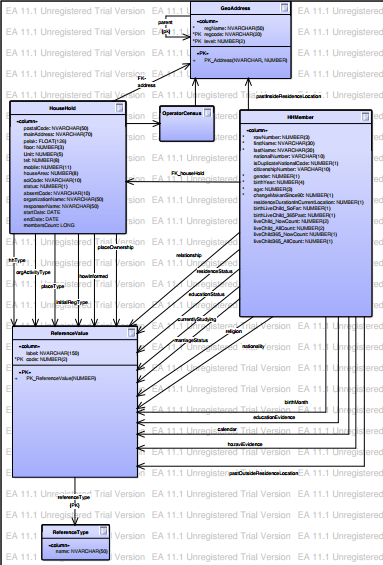 Obtaining Data for more than 50 Census Items from one-person household (Database Architecture)
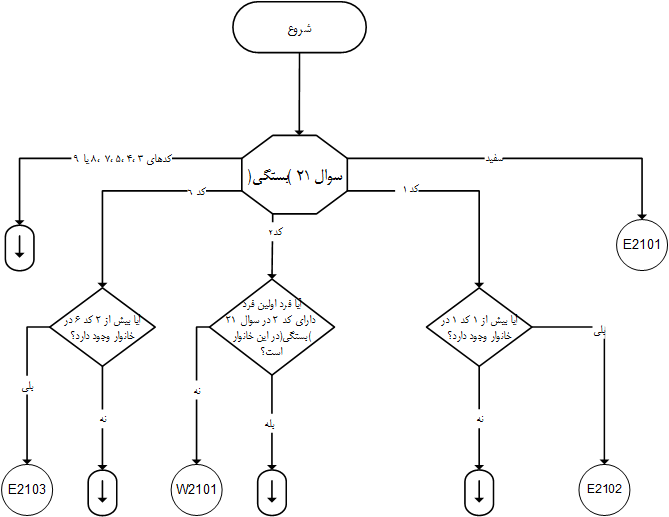 Checking more than 220 Rules and formatting in the Portal (Performance)
Challenges of Internet based census Portal
Security 
Base on ISMS (Information Security Management System)
Challenges of Internet based census Portal
Hardware infrastructure
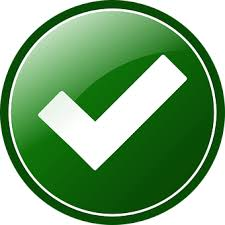 Infrastructure Architecture
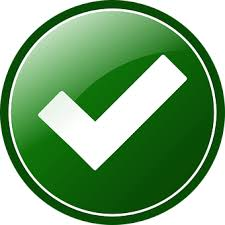 Servers
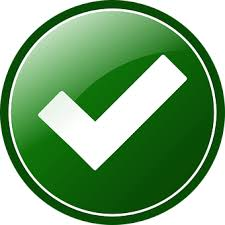 Network and Bandwidth
Backup
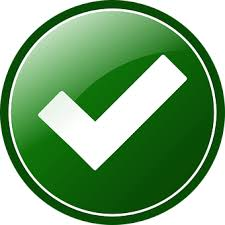 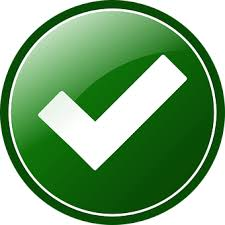 Monitoring
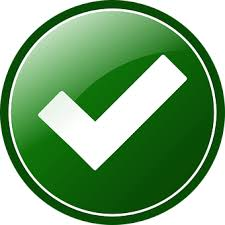 …
Challenges of Internet based census Portal
Synchronization
Internet
census
Database
Face to Face census
Database
Challenges of Internet based census Portal
Design and Implement Test Scenarios and Monitoring
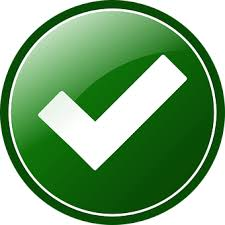 Functionality
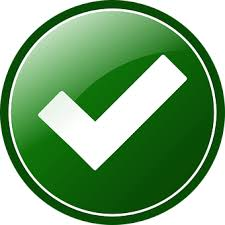 Stress
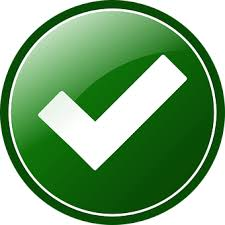 Security
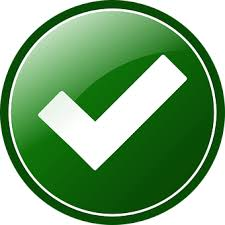 Resource usage
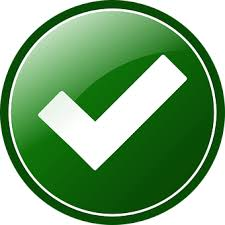 …
Next census
With respect to the accessibility to the existing administrative data in the country and upgrading of statistical system, implementation of register-based census will be the main goal for the next census. To achieve this goal, the following prerequisites are :1-improving population information bank ,2- Completing and updating address file3- Linking national code to place code.
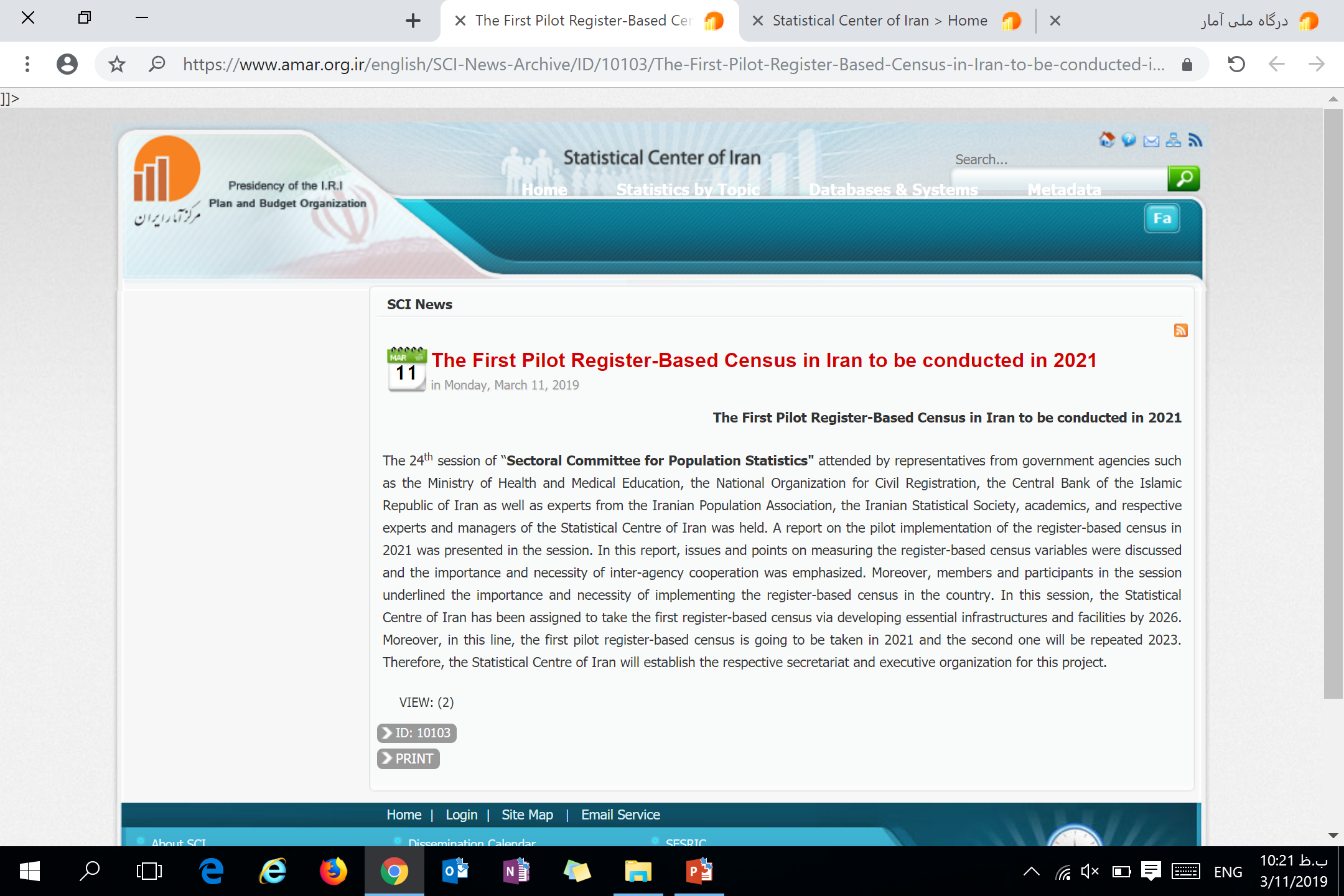 Thank you
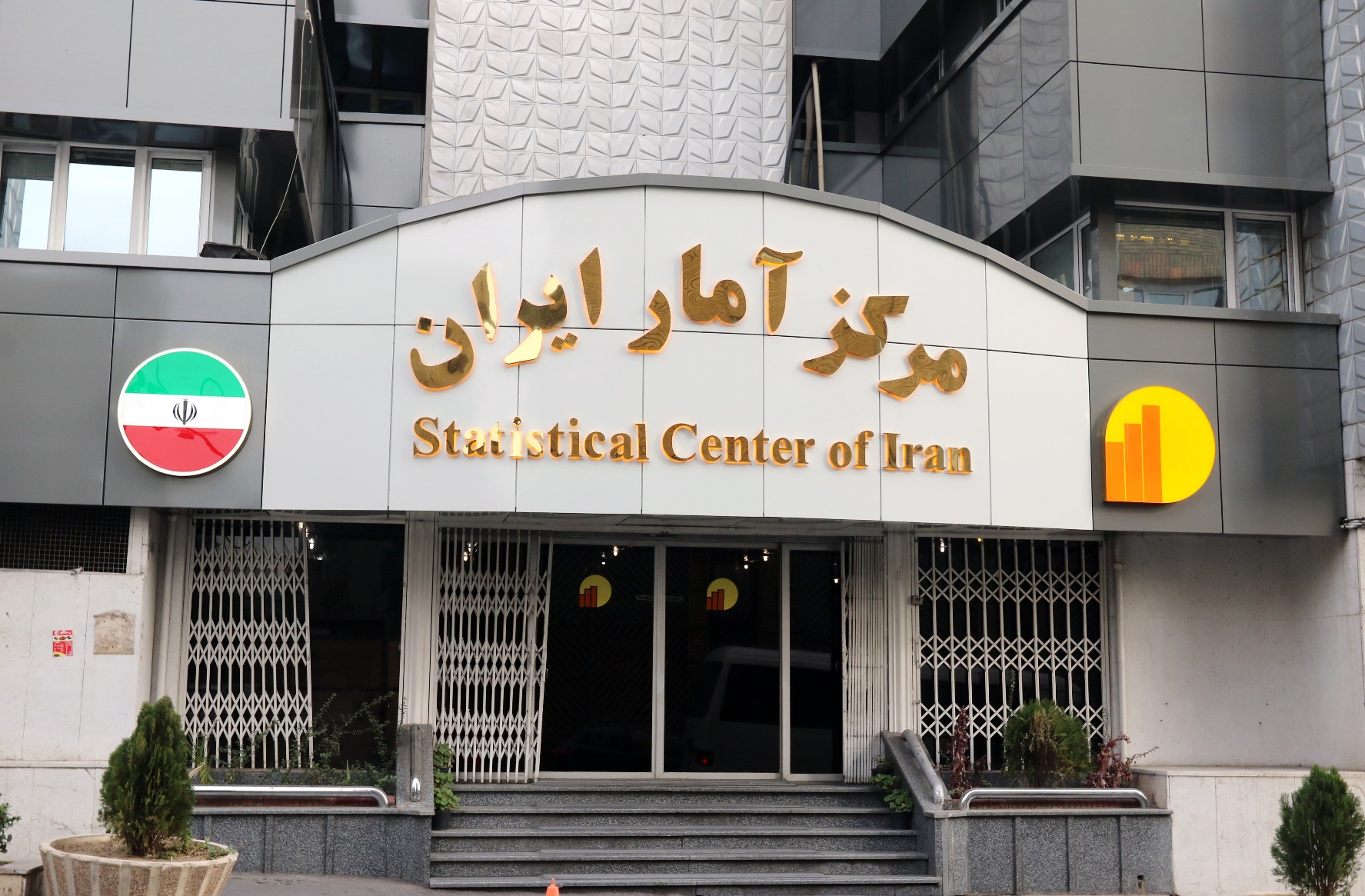 www.amar.org.ir
30